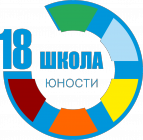 Муниципальное бюджетное общеобразовательное учреждение 
средняя общеобразовательная школа № 18
Мастер-класс:
«Браслет из бисера»
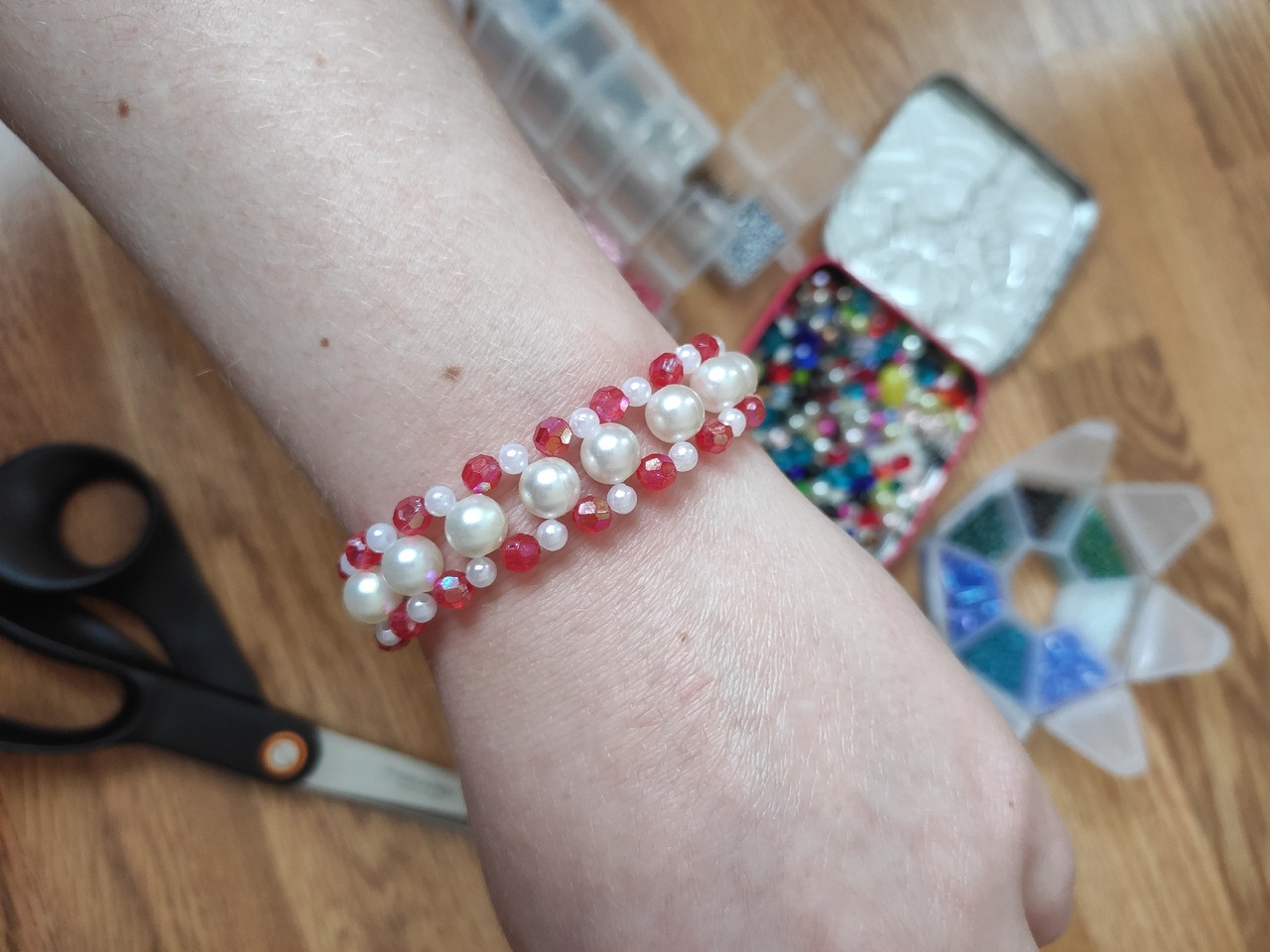 Презентацию подготовила: учитель технологии, Филенкова Евгения Сергеевна
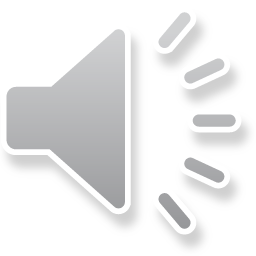 Техника безопасности при работе с бисером и ножницами
Ножницы должны лежать на краю стола, сомкнув лезвия, кольцами к себе;
Нельзя брать бисер в рот и им кидаться;
Нужно следить за осанкой, сидеть ровно, не горбясь, не смотреть на работу сбоку; Особое внимание уделяем рабочей позе. Чтобы не устала спина, сидеть надо в удобном положении. Работать лучше за столом при дневном свете. Если освещения мало, включить освещение.
Для того, чтобы бисер не укатывался и легко нанизывался, понадобится коврик из ворсистой ткани (лучше всего однотонной) размером 30х20 см;
Для удобства бисер следует разложить по небольшим плоским коробкам или крышкам (например, от пластиковых контейнеров).
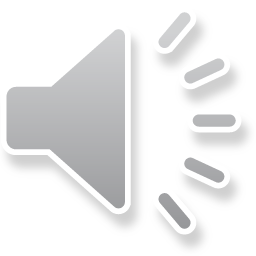 Инструменты и материалы
Леска;
Бусины нескольких размеров;
Бисер;
Ножницы.
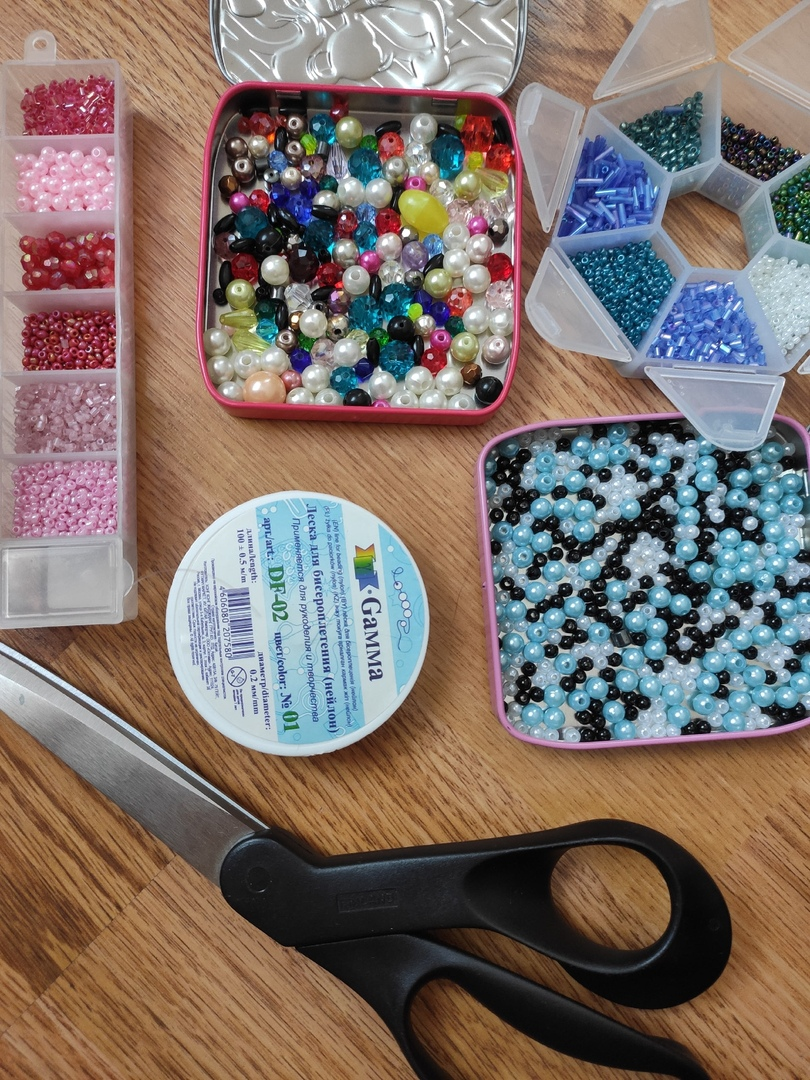 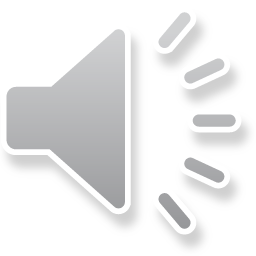 Этапы изготовления
1                                                  2
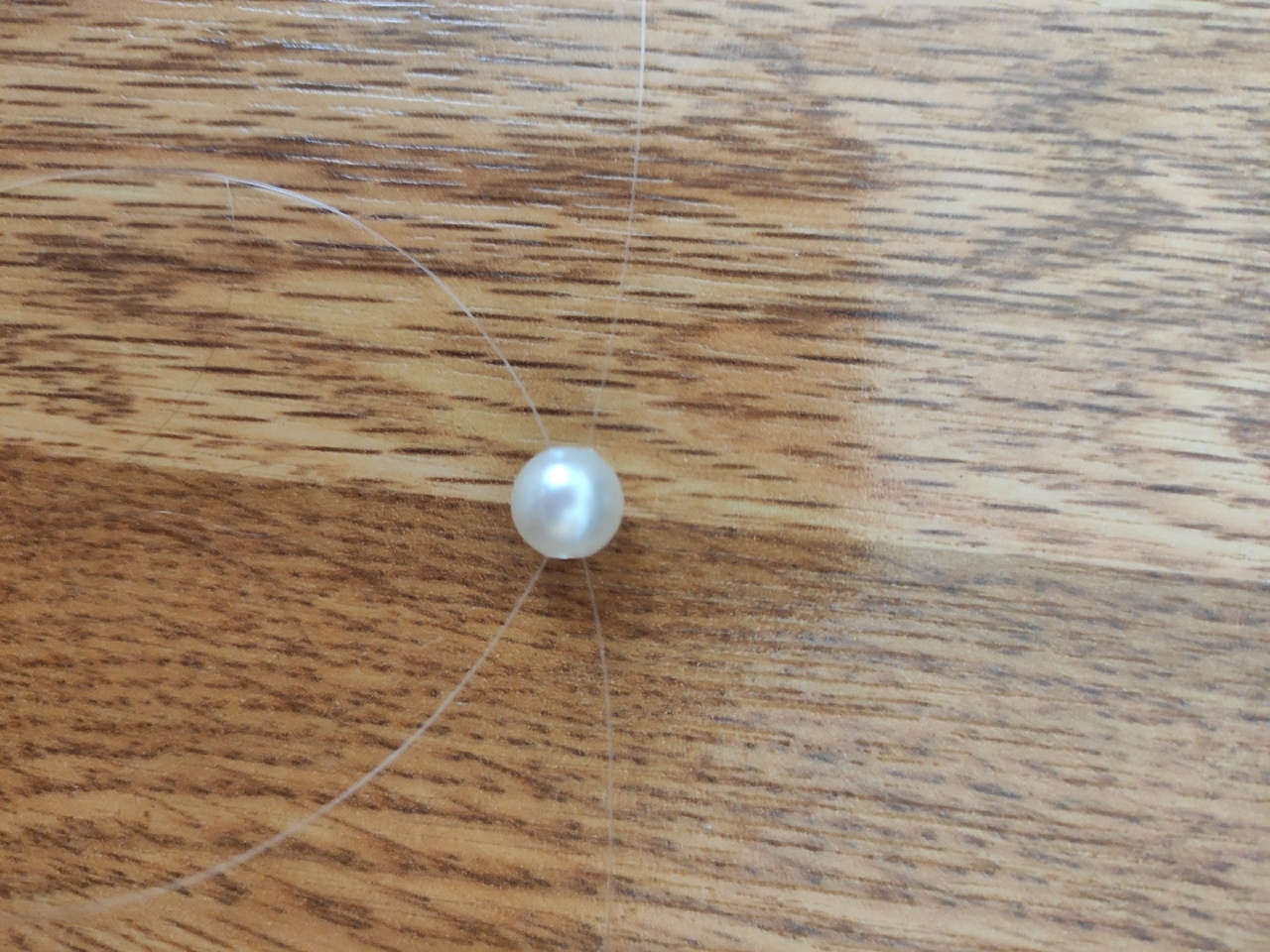 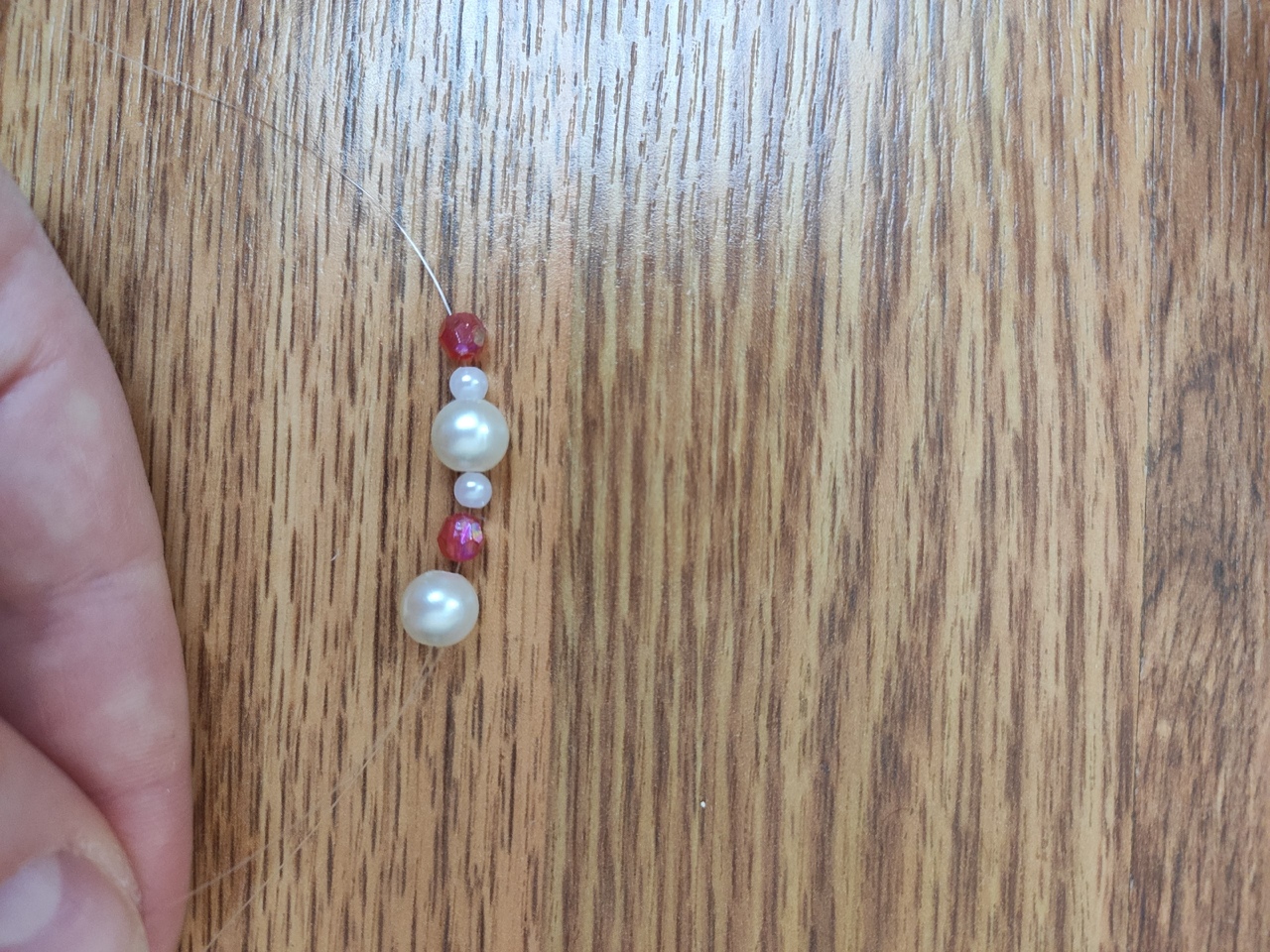 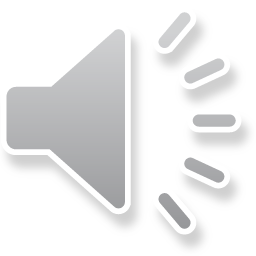 Этапы изготовления
3                                                   4
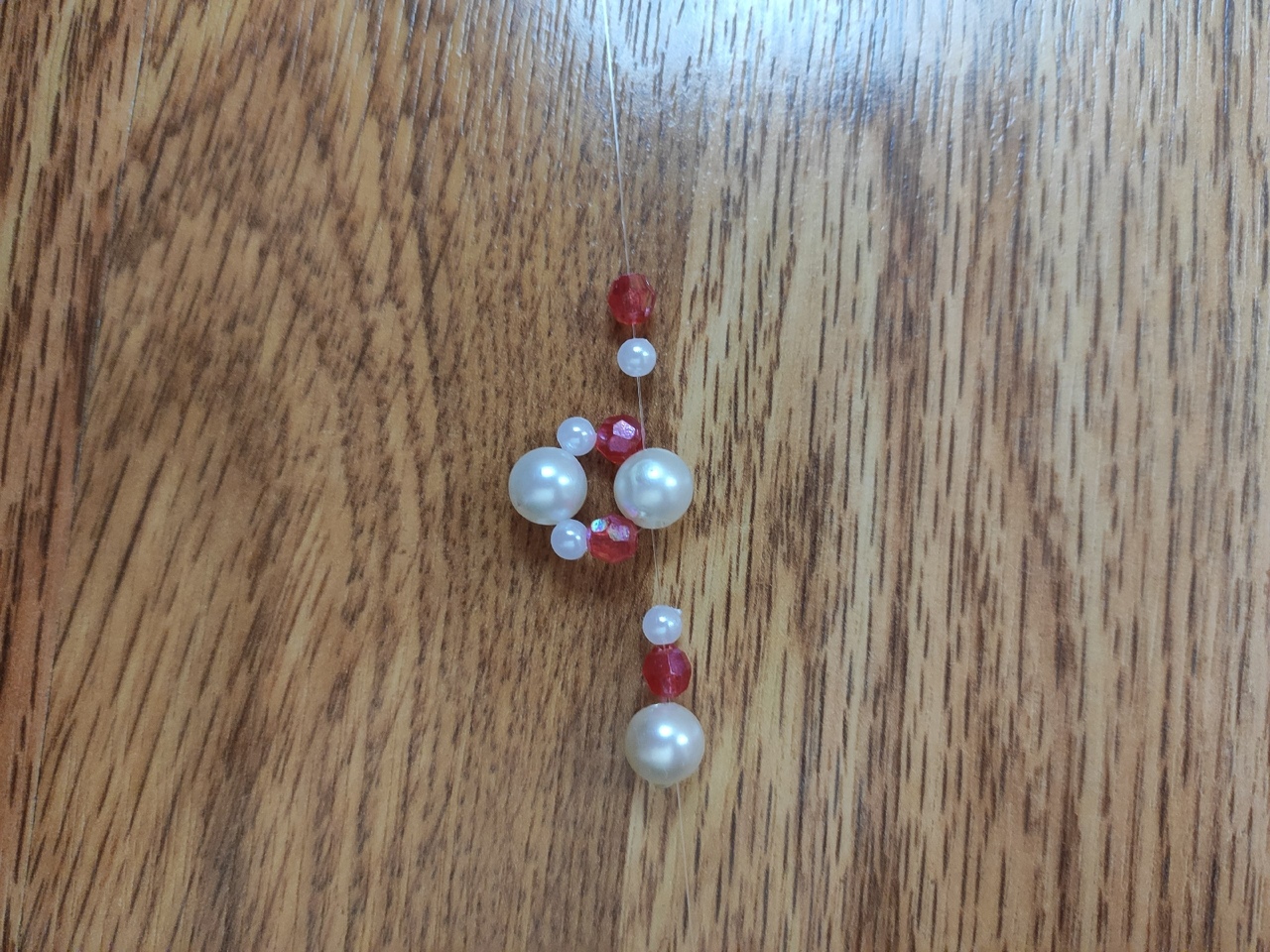 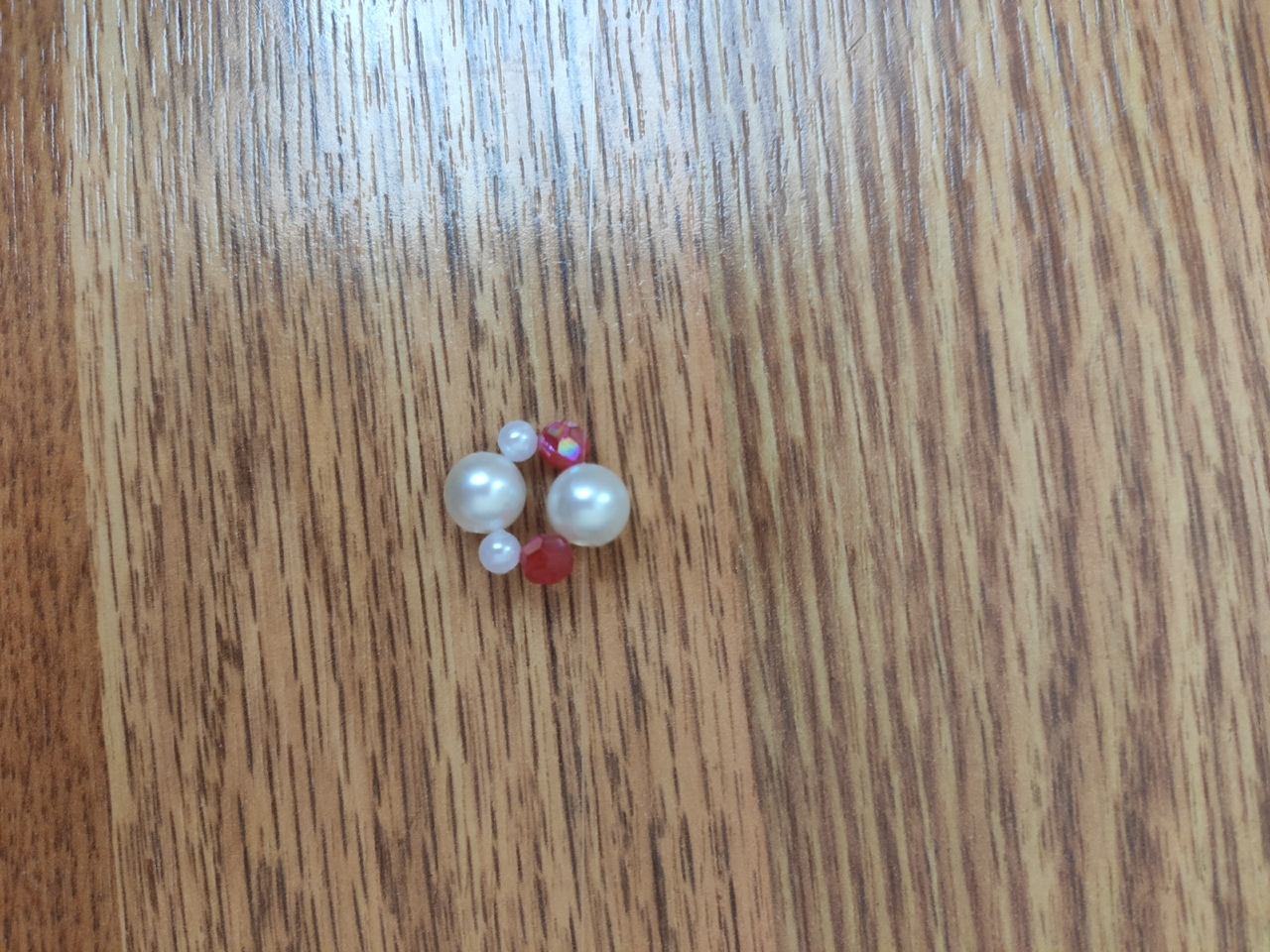 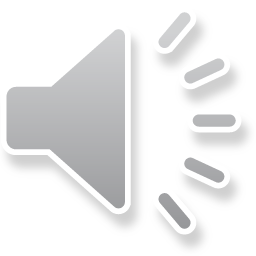 Этапы изготовления
5                                                 6
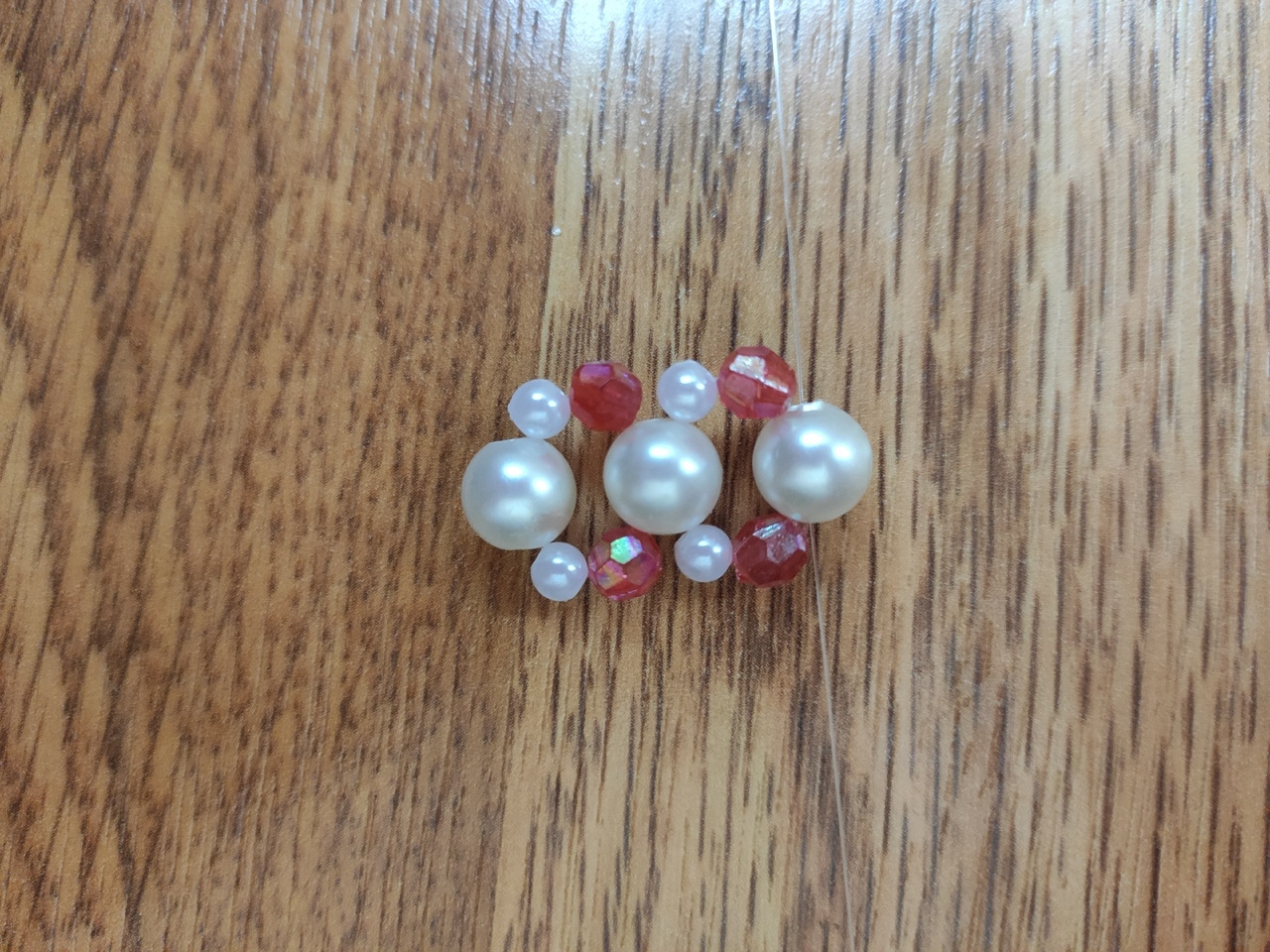 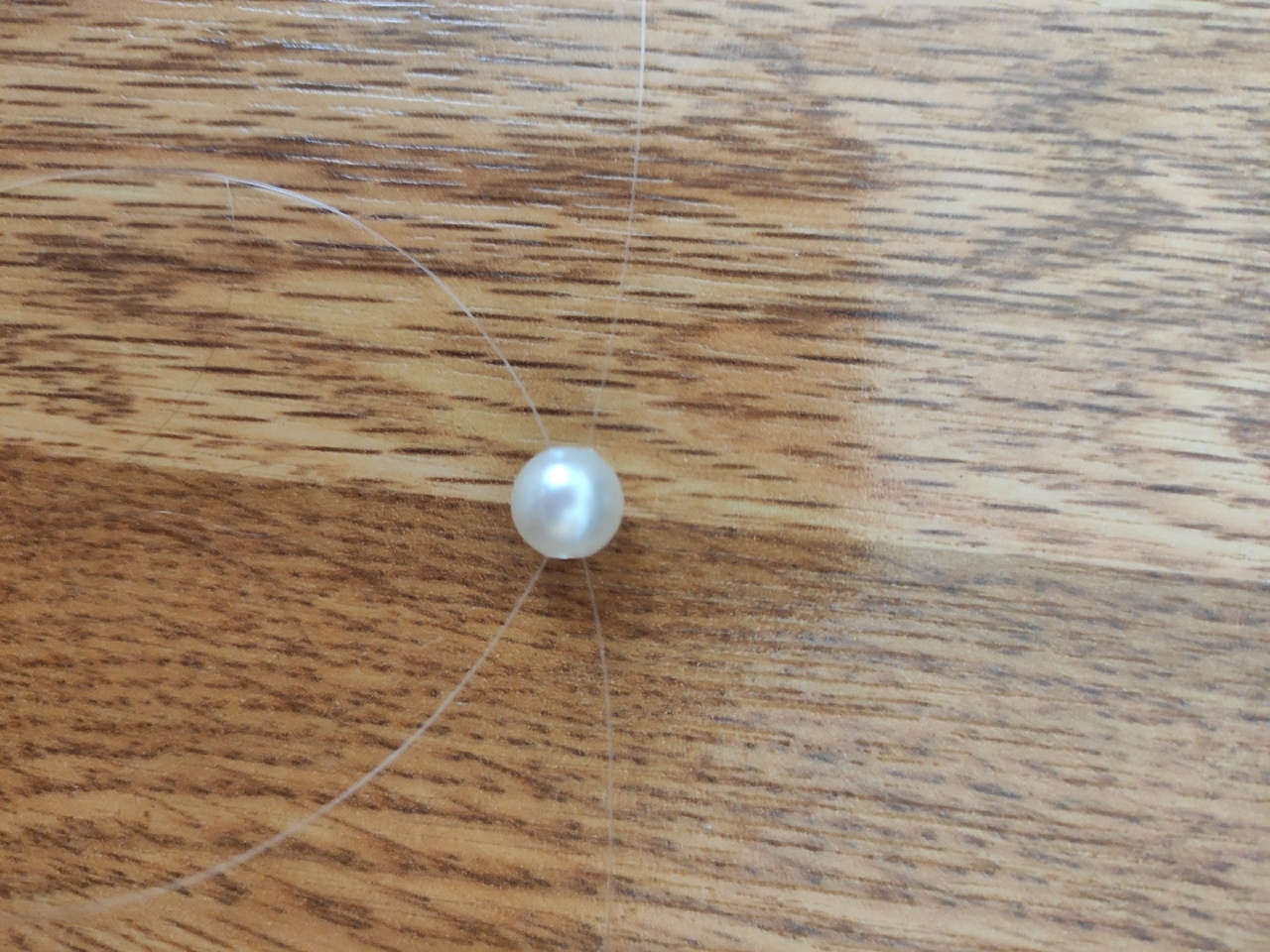 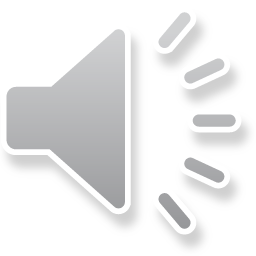 Этапы изготовления
8
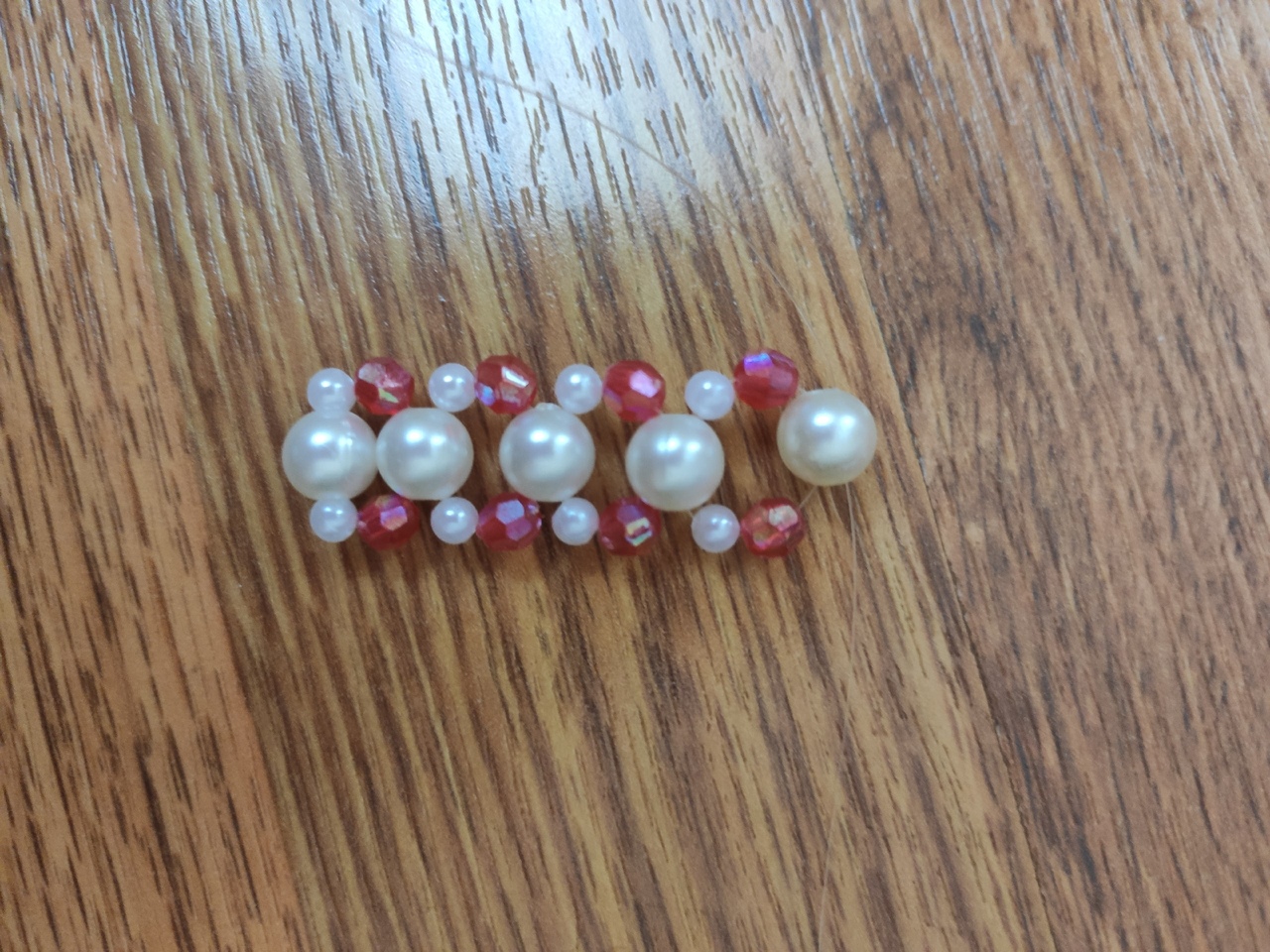 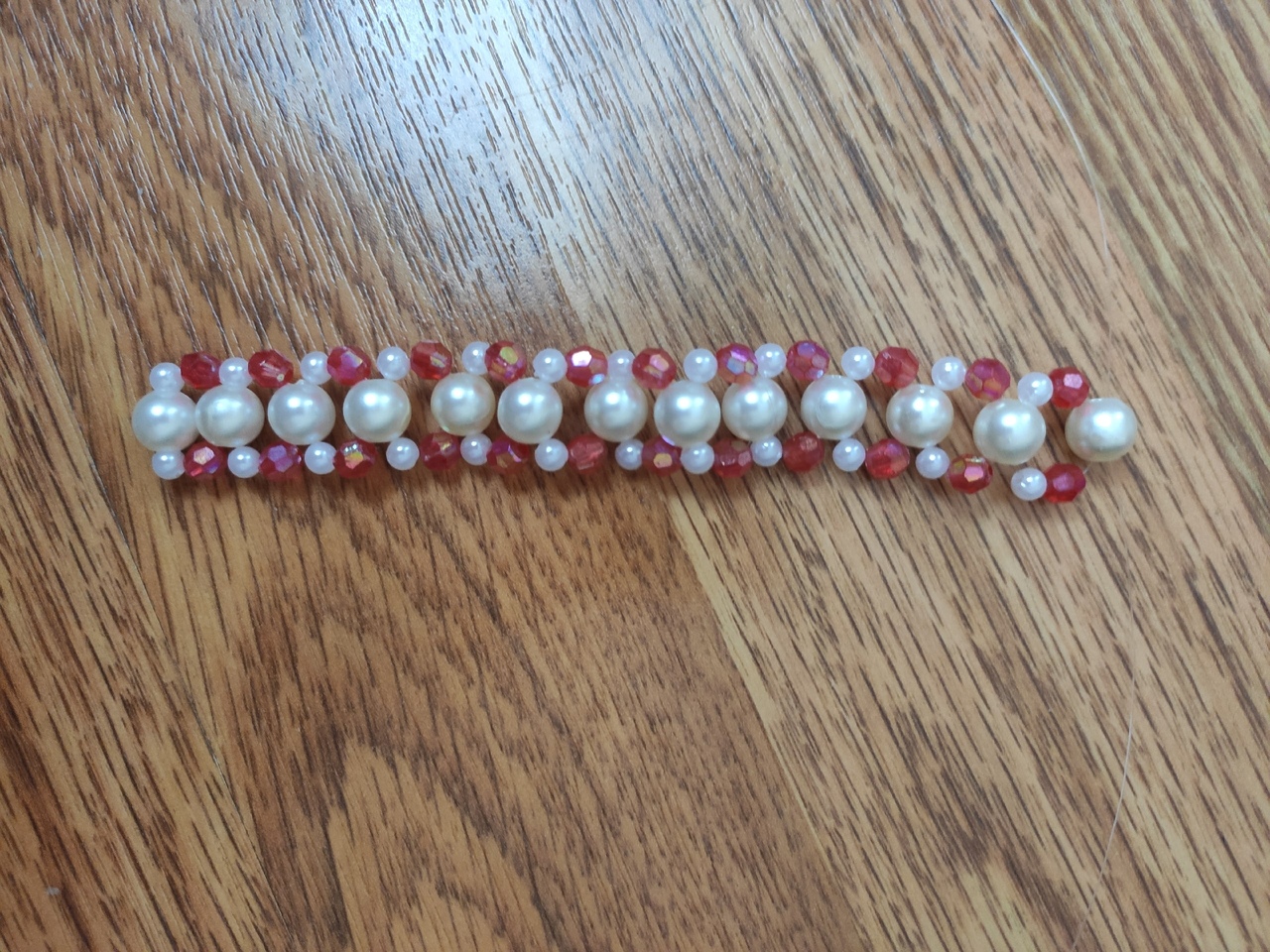 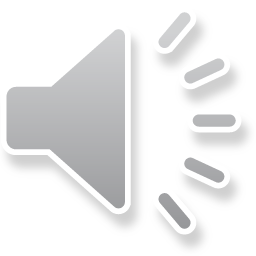 Этапы изготовления
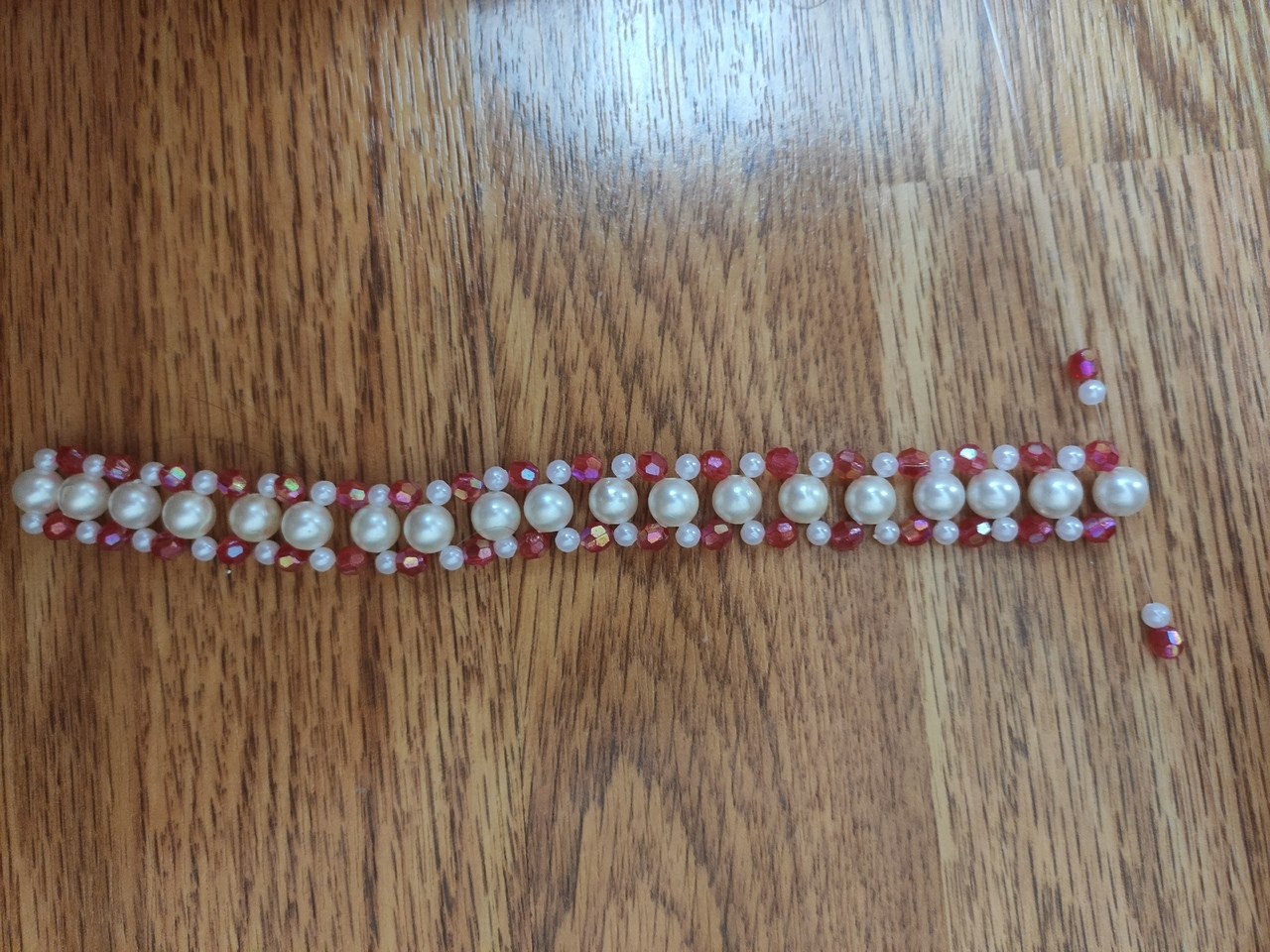 9





      
    10
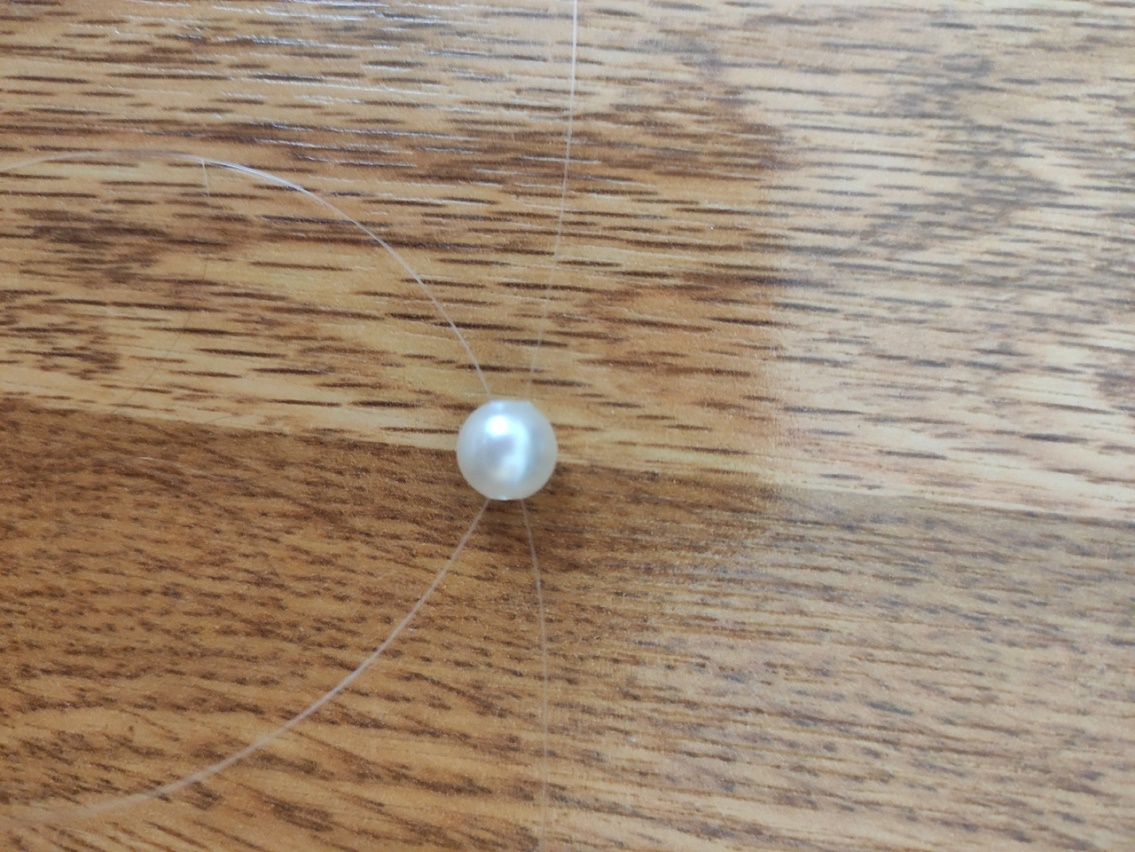 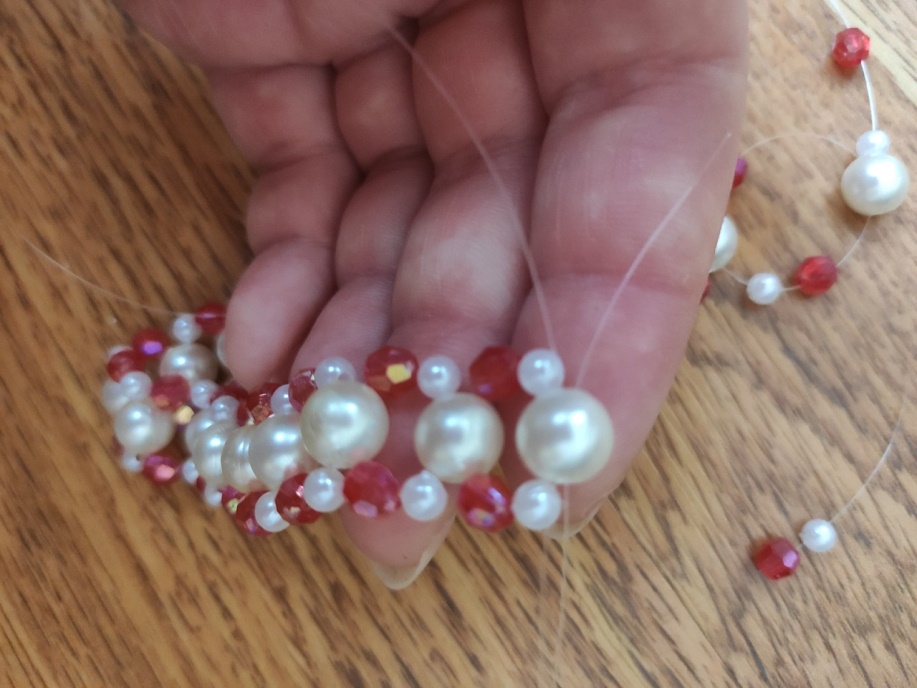 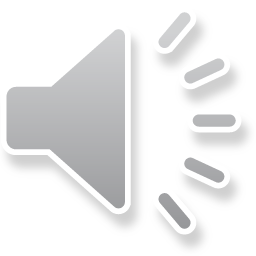 Этапы изготовления
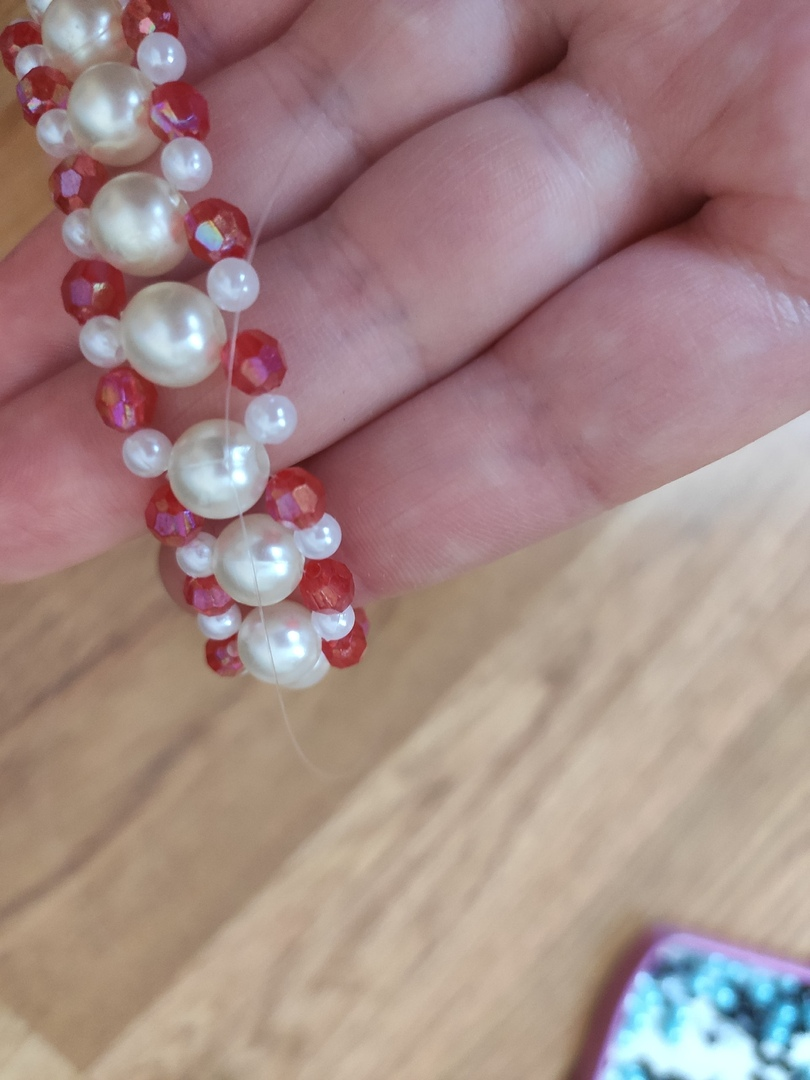 11                                                12
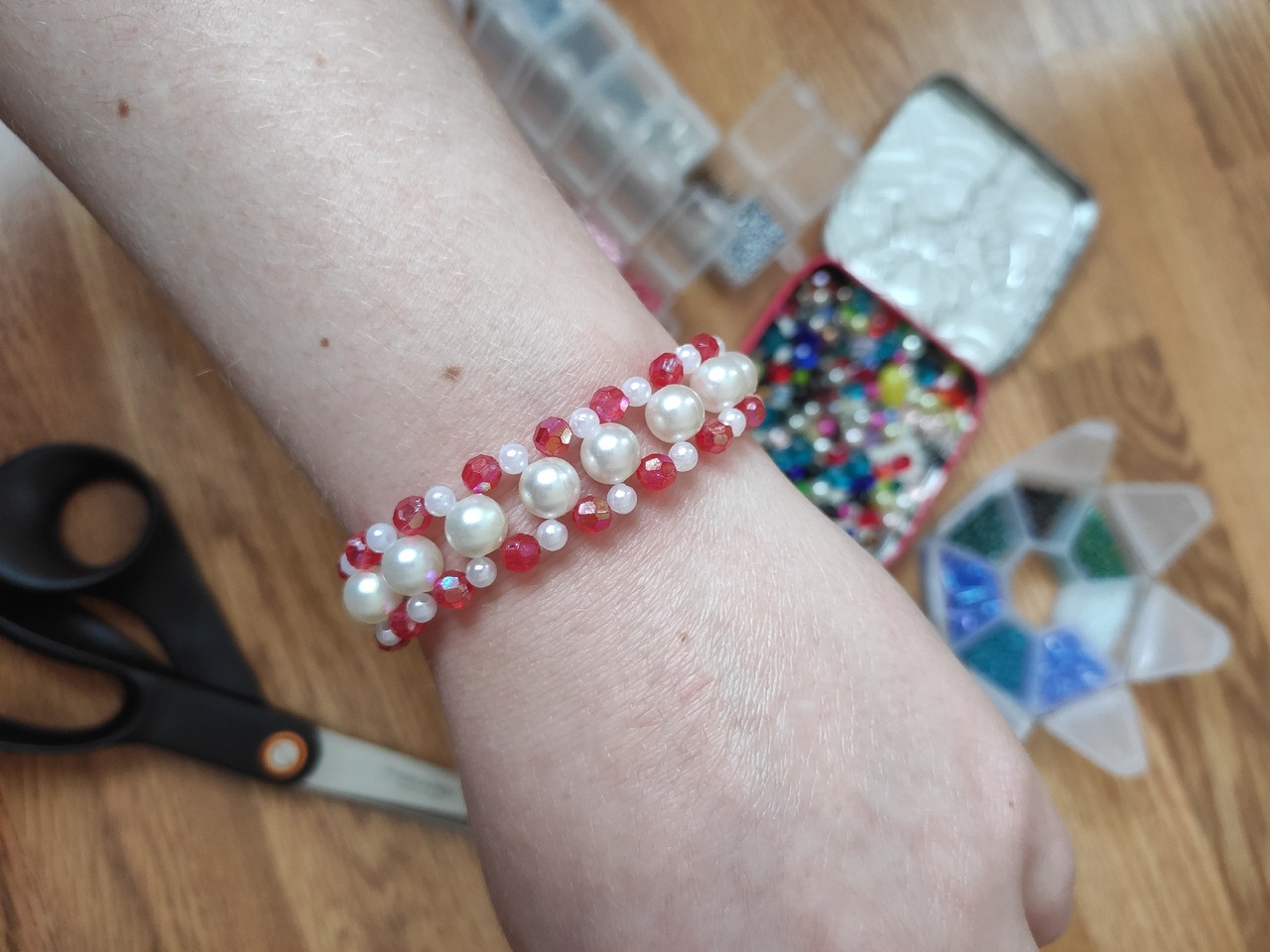 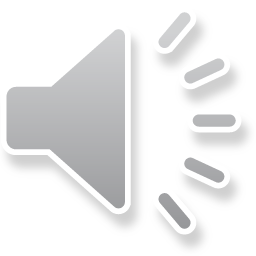